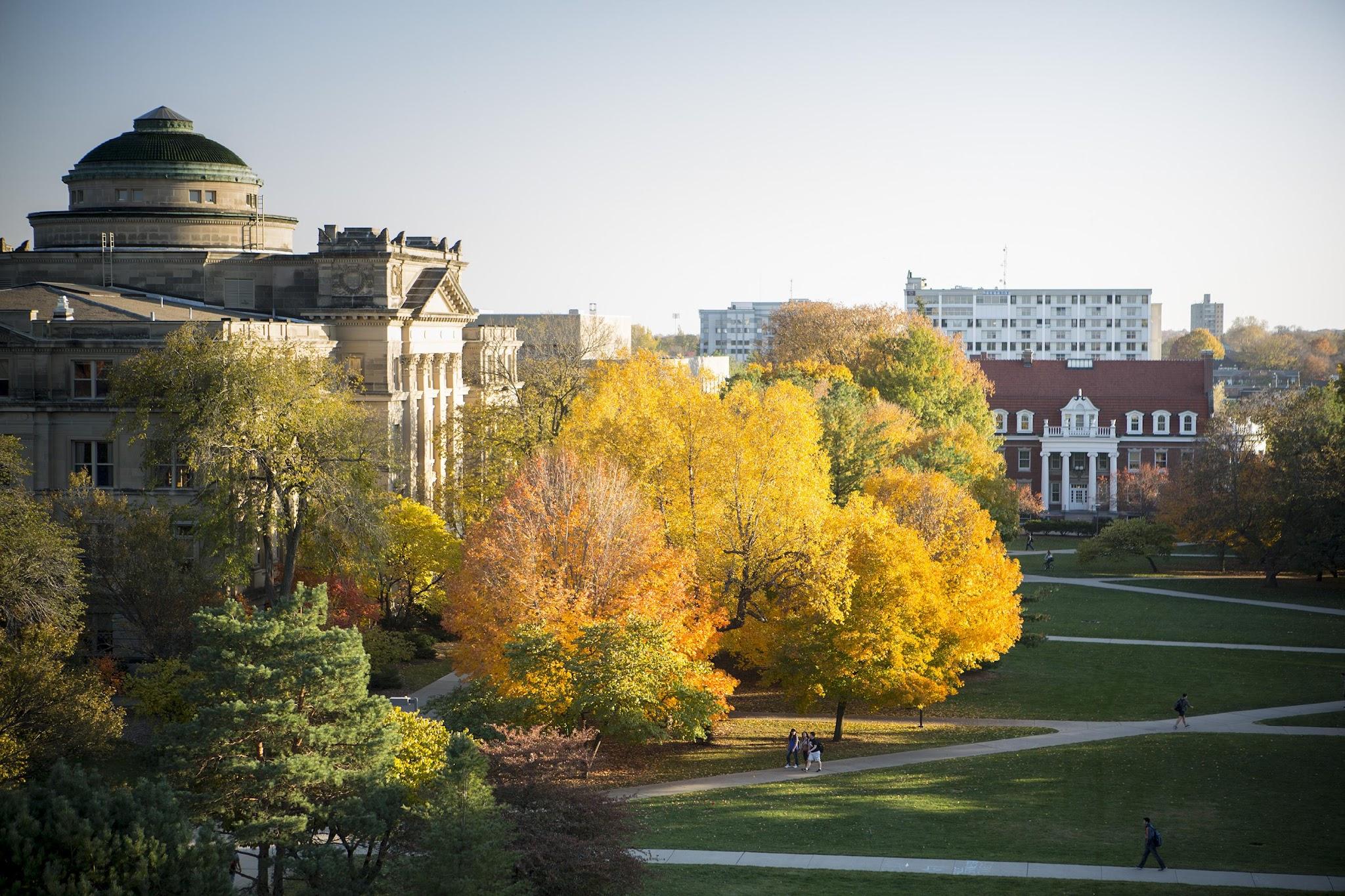 GridAI
Lightning Talk 3: User Needs and Requirements
Skyler Kutsch    Rangsimun Bargman    Franck Biyoghe Bi NdoutoumeJesus Soto Gonzalez    Hang Thang    Justin Soberano B.
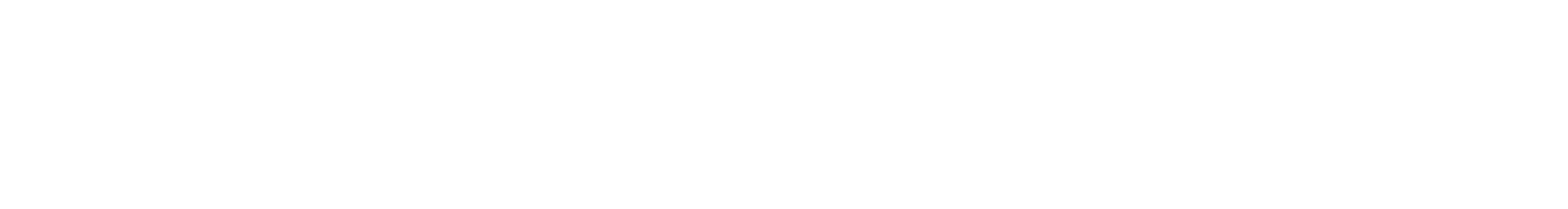 Project Overview
We are developing an AI integrated system to help grid operators and energy producers manage the complex electrical grid more efficiently. This tool will address challenges in handling large datasets and optimizing grid operations through intuitive interfaces and predictive analytics. 

Key features of the system include real-time data visualization, predictive fault detection, and automated decision-making support.

The system addresses significant challenges, such as the ability to handle large datasets efficiently and ensuring the reliability and scalability of grid operations.
Problem Statement
Problem: Power grid operators struggle with managing vast amounts of real-time data, which can lead to system inefficiencies, downtime, and delayed decisions. The current system for monitoring the grid lacks usability, and complex graphical systems are hard to interpret quickly.

Impact: This issue can lead to longer downtime, power outages, and general lack of system insight, affecting both operators and consumers.

Solution: GridAI aims to simplify these systems by providing real-time insight improving visualization, and providing AI assistance to deliver faster solutions and optimized decision making.
List and Descriptions of Users
Grid Operators: They manage real-time operations and need fast, intuitive tools to analyze the grid and avoid outages.

Energy Producers: They focus on maximizing grid efficiency and benefit from tools that help predict potential issues.

Graduate Students & Researchers: They analyze grid data and need reliable access to various data points for research, experimentation, and development of the system.

Consumers:  They are indirectly affected by outages and expect a stable power supply; better management will improve service reliability.
Users needs
Grid Operators: Need an intuitive UI, customizable dashboards, and predictive models to act on grid data efficiently.

Energy Producers: Need real-time alerts and detailed analytics to ensure grid optimization.

Researchers and Consumers: Need easy access to grid information and reliable performance insights to contribute to research or understand energy use trends.
Initial Requirements List
Aesthetic
The product should provide a user-friendly interface that is appealing and easy to use
User Interaction
Information should be accessed easily and intuitively on the website
The product shall visualize 1000s of nodes on the map
The product shall support creating display functions to display different categories of information
Resource
The product should seamlessly integrate with the existing graphical database backend.
The product should integrate with the existing authentication system using FireBase.
Initial Requirements List (Cont.)
Functional
The product should support multiple dashboards, each being able to be customized with widgets to the users' choosing
Each widget should be customizable to the user's liking
The product should provide a code editor that supports concurrent users
The product should be able to handle the dynamic rendering of thousands of data nodes in real time without any noticeable delays.
Relevant Engineering Standards
ISO/IEC/IEEE 90003:2018: Software Engineering Guidelines for Application
ISO 50001:2018: Energy Management Systems (EnMS)
IEEE 2030.2-2015
IEEE Guide for the Interoperability of Energy Storage Systems Integrated with the Electric Power Infrastructure
IEEE 1924.1-2022
IEEE Recommended Practice for Developing Energy-Efficient Power-Proportional Digital Architectures
IEEE 1547.3-2023
IEEE Guide for Cybersecurity of Distributed Energy Resources Interconnected with Electric Power Systems
Conclusion
GridAI is an innovative solution designed to optimize grid operations with AI, addressing major challenges in handling large datasets, real-time data visualization, and predictive fault detection.

By focusing on user needs, GridAI ensures faster decision-making, improved grid efficiency, and higher reliability.

With adherence to relevant engineering standards and the ability to scale, GridAI aims to revolutionize grid management for operators, producers, researchers, and consumers alike.